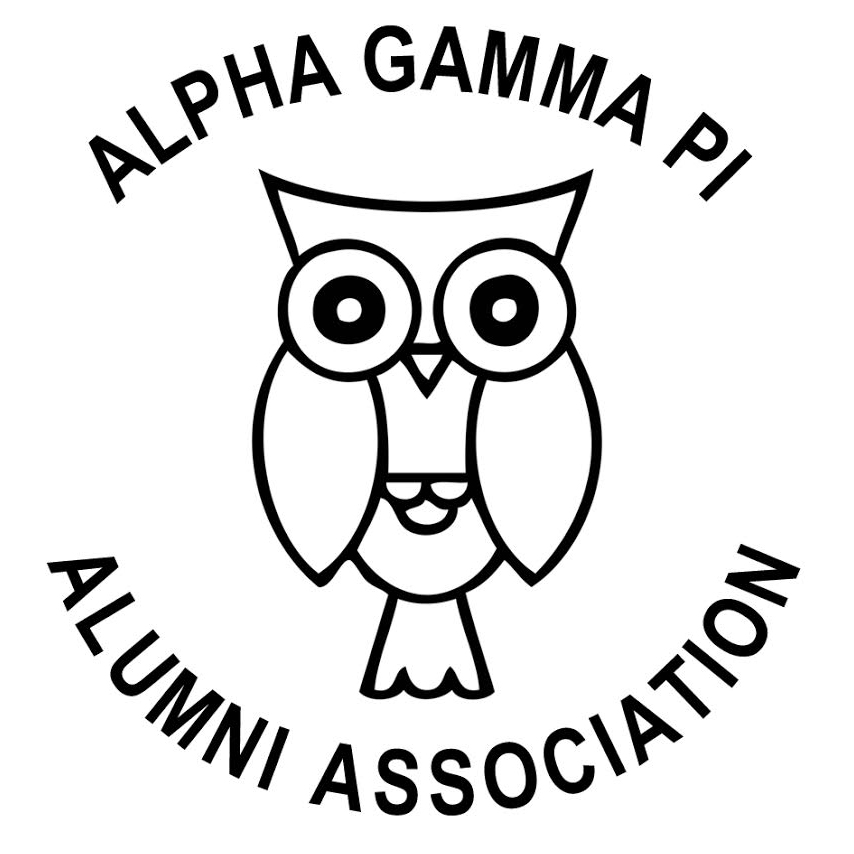 Honors in Action: Action
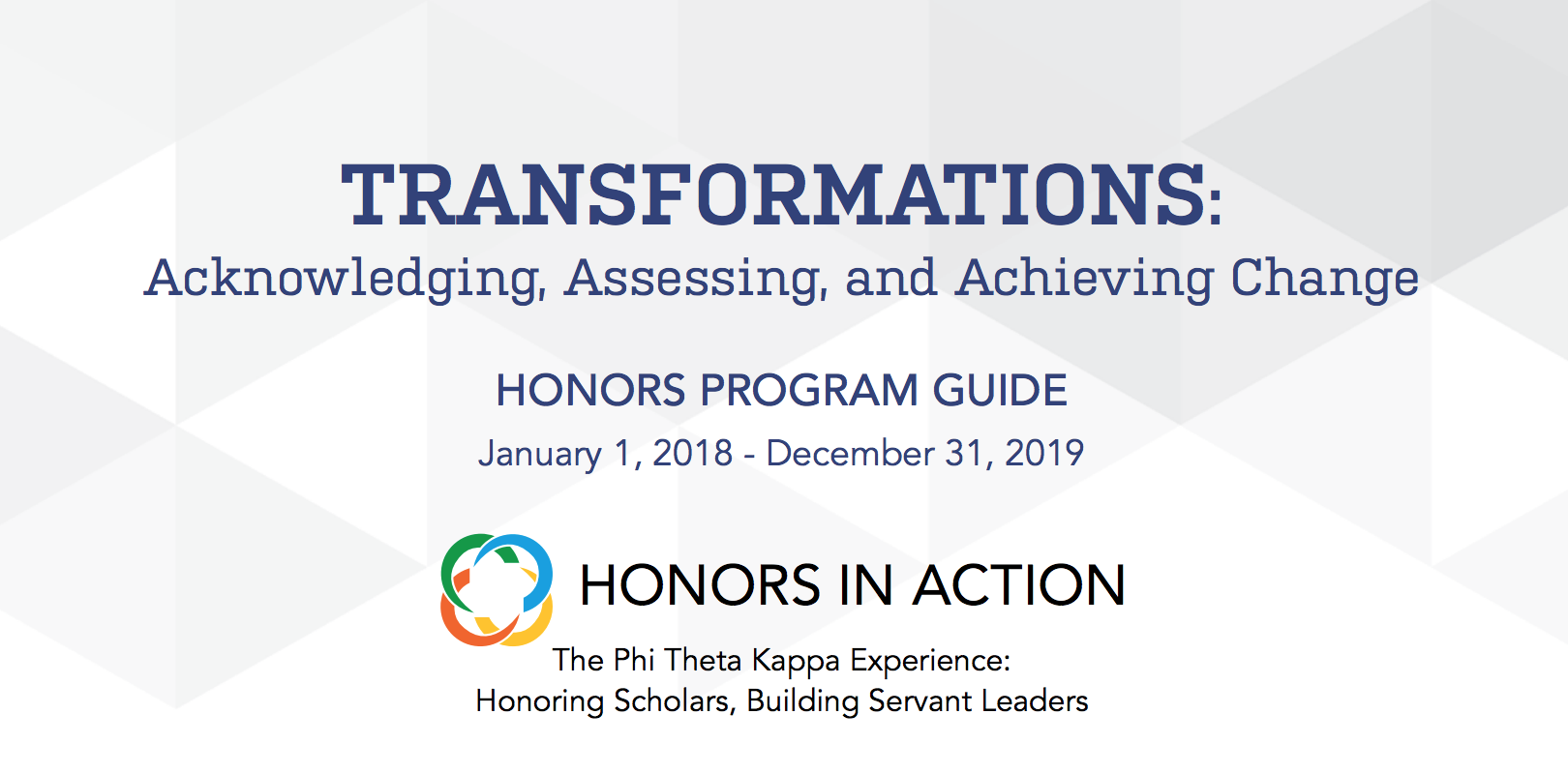 TODAY’S DISCUSSION
Honors in Action
College Project
HONORS IN ACTION
Goal: Real world applied learning and problem-solving by developing in-depth, action-oriented projects.
The “action” is informed by semester long research (spring).
Skills-exploration of multiple perspectives to inform decision-making.
Draw research conclusions and idea development.
Planning, team, and leadership team building.
Learn to deal with obstacles to accomplish goals.
HONORS IN ACTION: Steps
Investigate & Analyze (Planning Model & HiA Rubric)
Strategize & Lead (HiA Guide & HiA Rubric)
Act & Serve (Brainstorm & HiA Rubric)
Assess & Reflect (HiA Rubric)
HONORS IN ACTION: Activity
Get into 2 groups.
Time to get creative.
Grab a HiA Theme Card Set and Planning Model & Reflection Worksheet.
Choose a team captain. (5 Minutes)
Choose one of the themes. (5 Minutes)
Fill out those questions/sections marked with an *. (25 Minutes)
1 team member will present the basics of your project in up to 5 minutes. (10 Minutes)
QUESTIONS?
SOURCES
www.ptk.org
www.txptk.org
WORKSHOP INFORMATION
Honors in Action
Alpha Gamma Pi Alumni Association of Phi Theta Kappa International Honor Society of Two-Year Colleges
Created: Fall 2016
Last Revised: Spring 2018

This text was created for the members of the Alpha Gamma Pi Chapter of Phi Theta Kappa International Honor Society of the Two-Year College. The Alpha Gamma Pi Alumni Association of Phi Theta Kappa presents this workshop to continue to uphold the purpose of Phi Theta Kappa and provide continuing fellowship by supporting the people, programs, and the priorities of Phi Theta Kappa, as well as Austin Community College. The Alpha Gamma Pi Alumni Association hopes that this workshop will inspire your sense of leadership and encourage you to take a step towards expanding your educational goals.

Jennifer Palmer-Lee – PresidentKatherine Lyon – Treasurer
Garrett Staas – Parliamentarian
Jeannie Schaefer – Historian

www.alphagammapialumni.org

© 2013 Alpha Gamma Pi Alumni Association
© 2017 Alpha Gamma Pi Alumni Association© 2018 Alpha Gamma Pi Alumni Association